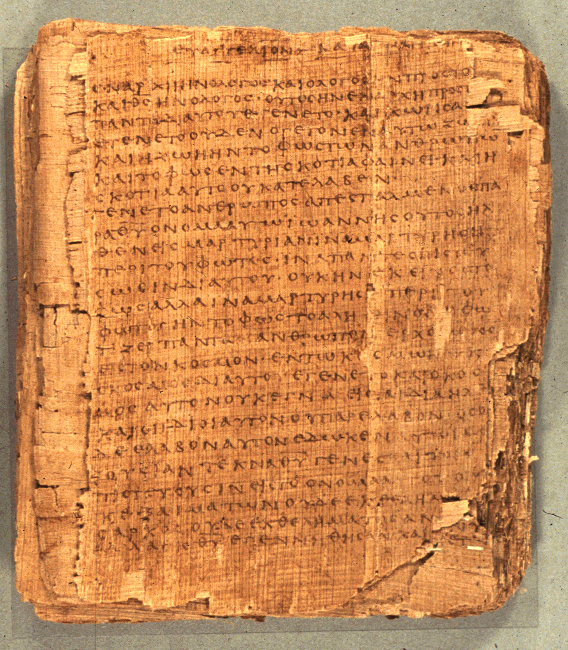 COS 221 Bible II
Dr. Rodney K. Duke
DAY 2
Assign:  (see handout)
 1) (Daily) Write in a journal entry
 2) #4 Narrative as portrait [skip; if covered in class]
 3) #5 Gen 18-19 (see list of literary features, CP  p.26) 
 4) #6 on Gen 12, 20, 26 (nature of oral transmission)






Day Objectives: 
Explain the nature of oral transmission.
Control an outline of Israelite history, 12 C's (major periods, 
       events and characters). 
3) Explain the process of successful communication and       identify how one should approach interpreting the Bible.
[Speaker Notes: Might wait on 6 Will probably not get to these until Day 4]
Over 5700 Greek manuscripts
Codex Vaticanus and Codex Siniaticus  SKIP?
Two excellent parchment copies of the entire New Testament which date from the 4th century (325-450 A.D.).

Old Papyrii (118 texts)
Papyrus copies of portions of the New Testament date from 100 to 200 years (180-225 A.D.) before Vaticanus and Sinaticus. The outstanding ones are the Chester Beatty Papyrus (P45, P46, P47) and the Bodmer Papyrus II, XIV, XV (P46, P75).
From these five papyrii manuscripts alone, we can construct all of Luke, John, Romans, 1 and 2 Corinthians, Galatians, Ephesians, Philippians, Colossians, 1 and 2 Thessalonians, Hebrews, and portions of Matthew, Mark, Acts, and Revelation. Only the Pastoral Epistles (Titus, 1 and 2 Timothy) and the General Epistles (James, 1 and 2 Peter, and 1, 2, and 3 John) and Philemon are excluded. 
[“Are the Biblical Documents Reliable?, Jimmy Williams.  www.leaderu.com/orgs/probe/docs/bib-docu.html]

[Duke: Some people claim that Diocletian's persecution (303-311) resulted in most NT manuscripts (mss) being destroyed, which is why Constantine ordered the production of fifty Bibles; and, they claim that these Bibles were rewritten to present new Christian teaching/doctrine.  Not only is the case of Diocletian overstated, but the evidence is that the manuscripts PRIOR to Diocletian agree with the manuscripts that are AFTER Diocletian.]
[Speaker Notes: Added this and next two slides in 2014 after students expressed concern over establishing the text.  
Over 5700 Greek mss, 10,000 Latin mss and a million quotations from church fathers and others. (Reinventing Jesus, p. 71)]
SKIP?  About Mid-Second Century Copies in a Region Begin to Get “Standardized” (take on similar characteristics).
Copyists in different regions have different copying “techniques” that can be identified.
“Families” / text types
“Are the Biblical Documents Reliable?”, Jimmy Williams http://www.leaderu.com/orgs/probe/docs/bib-docu.html
Differences between Oral and Writing Cultures
Oral Culture				Writing Culture
Authority based on spoken (memorized words) of teacher/tradent
Based on communal knowledge
Words are dynamic, visual and dramatic
Performance oriented
Fluidity to respond to audience and situation
Communal interpretations
Text as authority/orthodox
Knowledge comes from the text


Text as unchanging artifact

Teaching is static
Rule oriented

Individual interpretations
Transmission of Tradition
Setting Expectations for Reading Biblical Accounts
When we work with some biblical texts, we are working with layers of tradition.
Tradition with 3 settings, perspectives, and purposes.
*
* Note:  For NT, the period of oral transmission overlaps with written.
[Speaker Notes: Can we start with the final account and work back to the “original”?  Do we need to?]
THE CANAANITES
Government: Feudal city-states with own king
Economy: agriculture and trade
Culture had major impact on Israelites
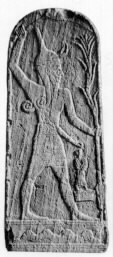 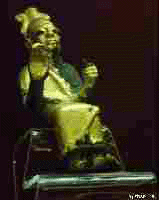 El from Ugarit
Ba’al from Ugarit
Canaanites (1 of 2)
Texts forbidding Canaanite practices:  Hosea 4:10-14; Deut 23:17f.
Gods connected with nature, and therefore fertility (Ba’al).  Myths about fertility (agricultural) cycle.  
*What made Canaanite religion attractive?  Mimetic practices to manipulate the gods: something people could do.  [See Lev. 26:1-5]
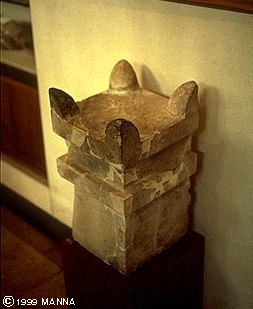 “horned” altar from Megiddo a Canaanite city taken by Joshua
Canaanite (2 of 2)
Texts using literary allusions: Isa 27:1; Ps 74:13f; Ps 29; Ps 48:2.
*Main Point: Israel borrowed poetic, mythical imagery, but adapted it to Yahwistic theology.  [Pattern of adopting and re-adapting!]
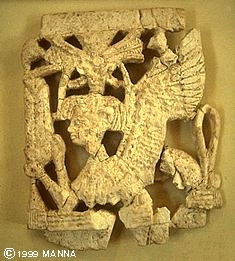 Ivory figure from Megiddo, a Canaanite city taken by Joshua
Israelite Functionaries and Institutions
NT assumes knowledge of these roles and institutions
King: 
monarchy, national identity, term "messiah," Davidic dynasty 
NT: David lineage, Messiah, messianic & political expectation of Jesus’ day
Priest: 
cult, sacrificial system, Temple, the Law 
NT: sacrificial imagery, Jesus as High Priest and atoning sacrifice,Sadducees, Christians as a royal priesthood
Prophet:
(unlike ANE: court/temple/shrine) independent "preacher"/ activist /demonstrator /conscience of the people 
NT: John the B, Jesus, apostles, prophets, “pastors,” etc.    
Sage: 
court advisor, scribe (school?)
NT: wisdom forms of Jesus' teaching, Pharisees, scribes and rabbis.
History of Israel
Difficulties for Reconstructing Israelite History (1 of 4)
1. The OT documents are difficult to date ("literary" problem) and often seem to be much later than the event they record. 
Why a problem?
"Distance" in time between the date of events and the date of the records, leads to skepticism about the accuracy of the records.  

2. External sources (other ANE artifacts) for corroborative evidence are often lacking and sometimes appears contradictory.  Problem?
Historians are skeptical about relying on one source.

Scholars divide Israelite history into 2 periods (Prehistorical and Historical).  Why?
Biased in favor of political history
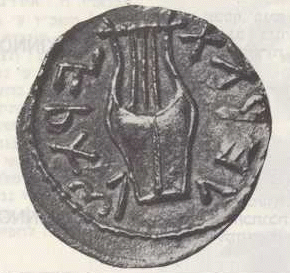 History of Israel
Difficulties for Reconstructing Israelite History (2 of 4)
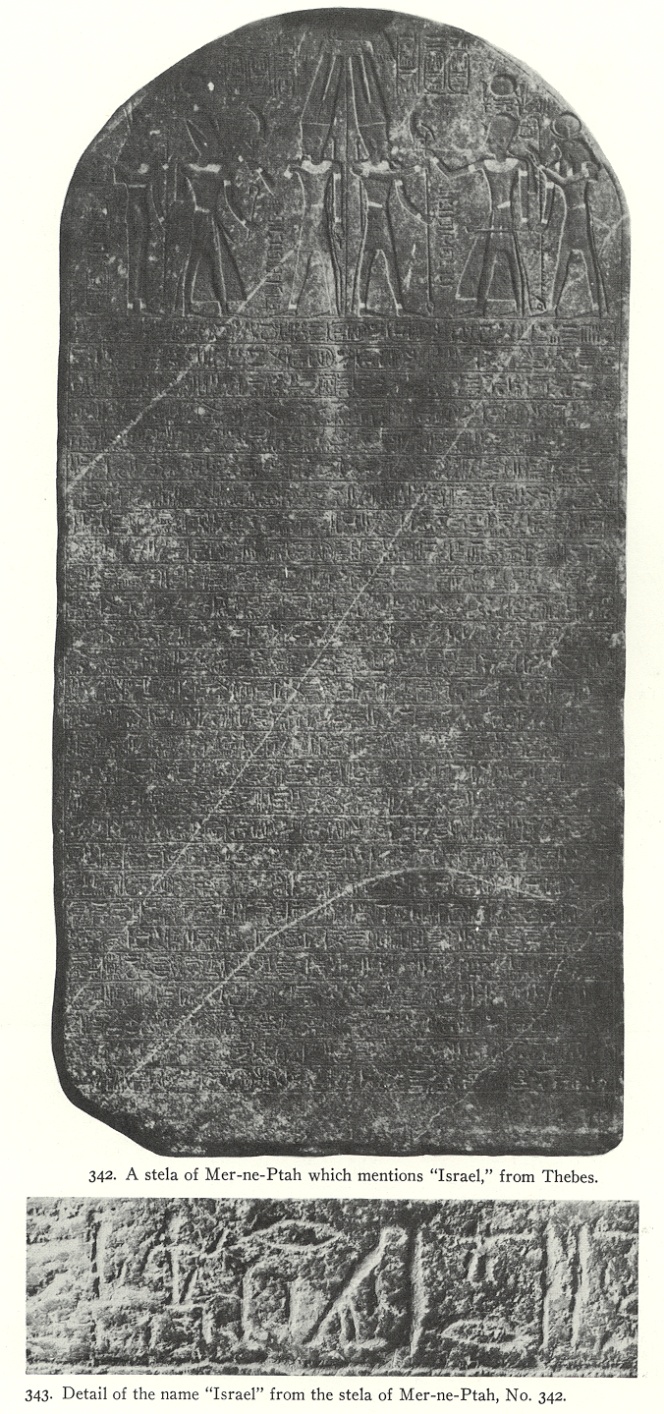 Prehistorical Period (before Kingdom): (a) very little external evidence, and (b) OT sources seem quite late.
Merneptah Stele, first external mention of Israel, c. 1220 BCE
History of Israel
Difficulties for Reconstructing Israelite History 2 of 3
Historical Period (political Israel): (a) more external evidence, and (b) OT sources more contemporary.
(E.g. Jehu, King of Israel paying tribute to Shalmaneser III of Assyria, 825 BCE.)
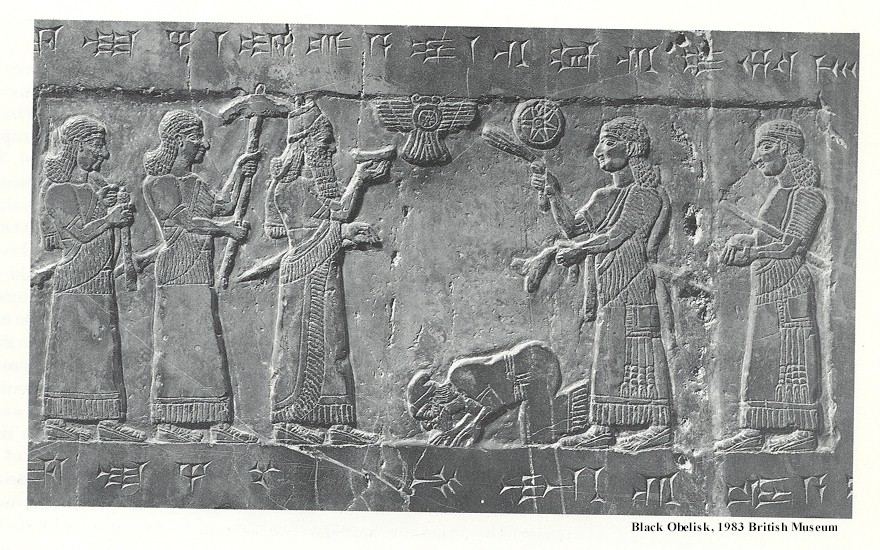 History of Israel
Difficulties for Reconstructing Israelite History (4 of 4)
3. OT history is presented from a theological perspective.
Why a problem?

(a) Seems less objective to modern historians who search for atheistic / “natural” causes to events.  
[The Israelite bias should be recognized; however, all history writing is interpreted/biased!]

(b) Causes the OT history to focus on different topics than on what the modern historian would focus, leaving "gaps" in the record.
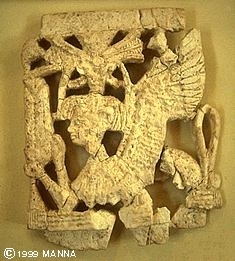